Figure 1 Recurrent cardiovascular event rates according to whether or not trial participants achieved the ‘dual goals’ ...
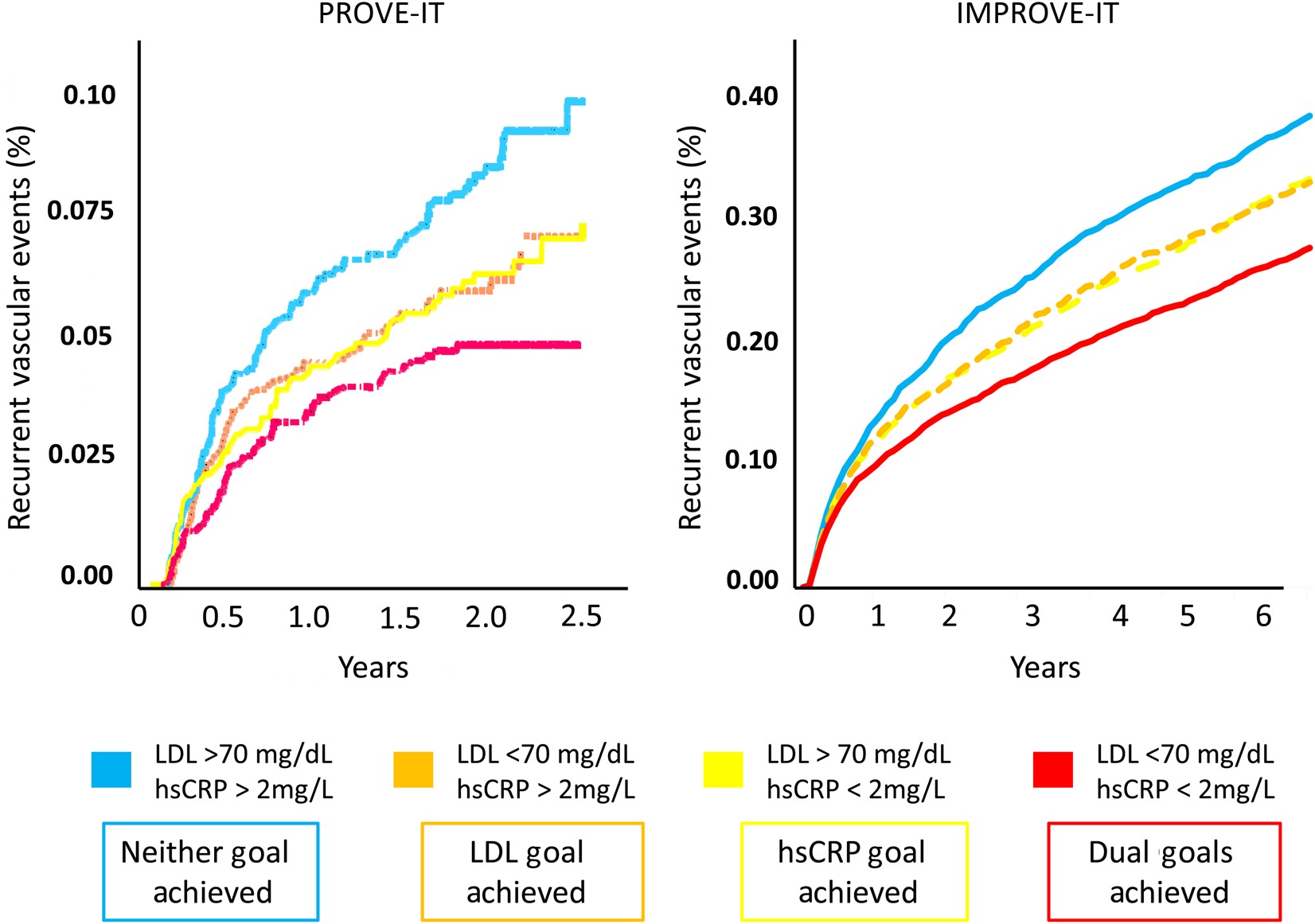 Eur Heart J, Volume 37, Issue 22, 7 June 2016, Pages 1720–1722, https://doi.org/10.1093/eurheartj/ehw024
The content of this slide may be subject to copyright: please see the slide notes for details.
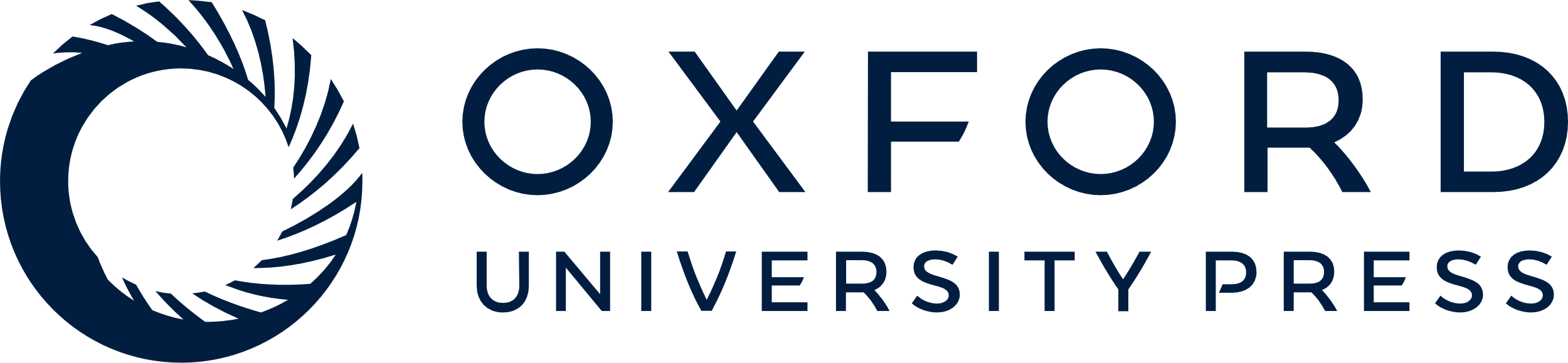 [Speaker Notes: Figure 1 Recurrent cardiovascular event rates according to whether or not trial participants achieved the ‘dual goals’ of LDL reduction (<1.8 mmol/L [<70 mg/dL]) and hsCRP reduction (<2 mg/L) following initiation of statin therapy (PROVE-IT, left) or the combination of statin therapy and ezetimibe (IMPROVE-IT, right). Data from Ridker et al.5 (PROVE-IT) and Bohula et al.12 (IMPROVE-IT).


Unless provided in the caption above, the following copyright applies to the content of this slide: Published on behalf of the European Society of Cardiology. All rights reserved. © The Author 2016. For permissions please email: journals.permissions@oup.com.]
Figure 2 Differential secondary prevention treatment options for statin-treated patients with ‘Residual Inflammatory ...
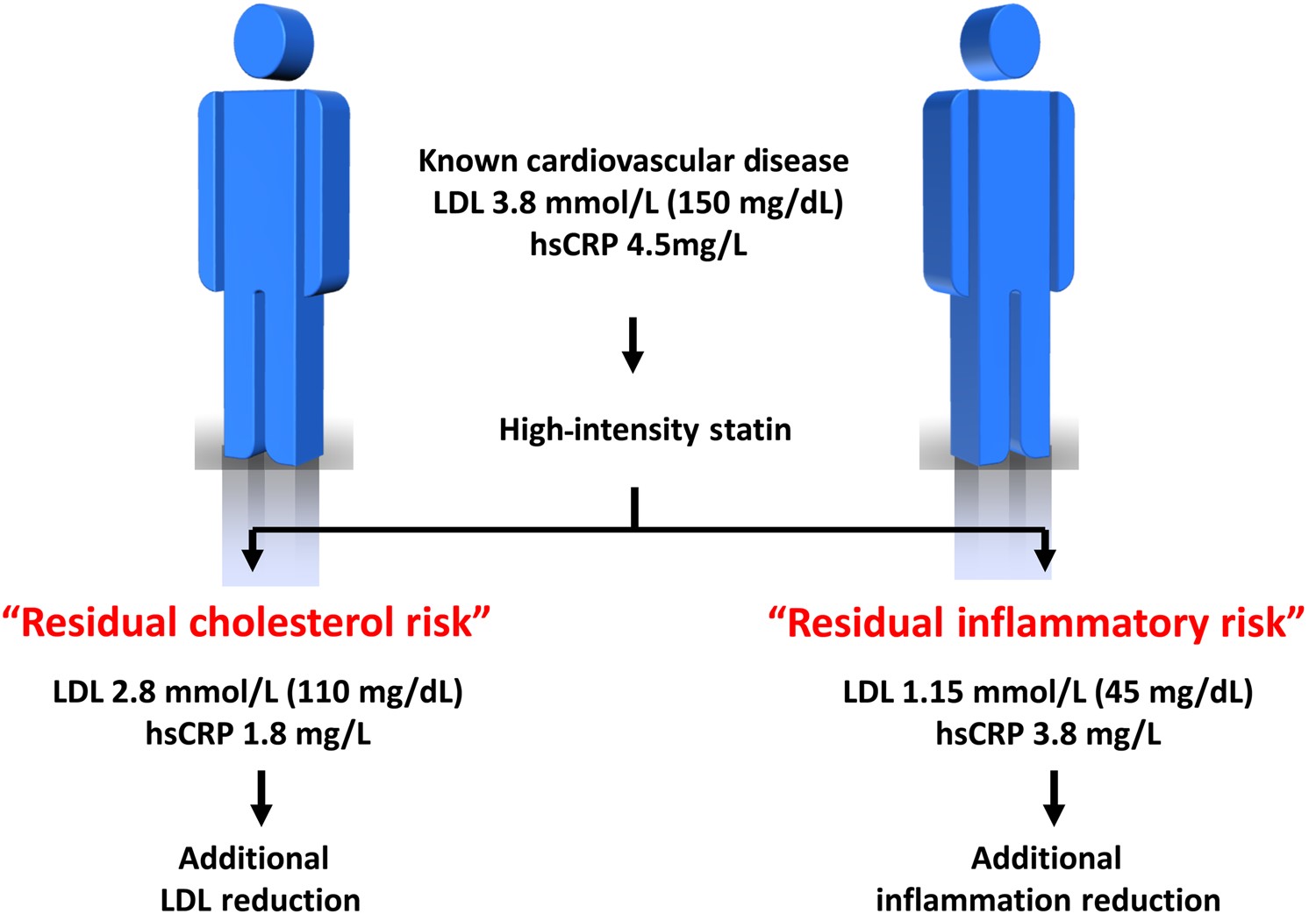 Eur Heart J, Volume 37, Issue 22, 7 June 2016, Pages 1720–1722, https://doi.org/10.1093/eurheartj/ehw024
The content of this slide may be subject to copyright: please see the slide notes for details.
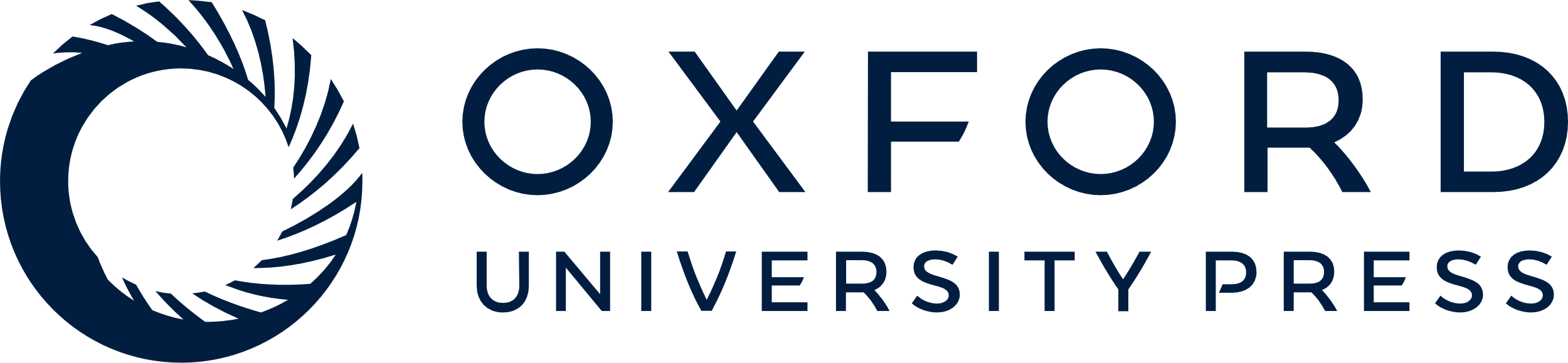 [Speaker Notes: Figure 2 Differential secondary prevention treatment options for statin-treated patients with ‘Residual Inflammatory Risk’ when compared with ‘Residual Cholesterol Risk’.


Unless provided in the caption above, the following copyright applies to the content of this slide: Published on behalf of the European Society of Cardiology. All rights reserved. © The Author 2016. For permissions please email: journals.permissions@oup.com.]